Demand for Older Workers: What Economists Think? What are Firms Doing?
Steve Allen
NC State University
Demographics are destiny
Source: Bureau of Labor Statistics
Key economic concepts:
No free lunch: compensation and productivity must be aligned
Human capital: investments in education and training
Incentives: time-profile of earnings influences behavior
Labor demand: older workers and other age groups
Labor demand: older workers and technology
How will firms respond?
Age-earnings profiles at a point in time
Wages and earnings rise with age, at least up until 62
Health insurance costs go up
Retirement plan obligations
Paid time off: more vacation time
Age-compensation profiles within an organization
Macroeconomic studies

Cross-firm comparison studies

Within-firm studies

Employer perceptions
Age and productivity
Macroeconomic studies

Industry-based evidence
Will older workers crowd out the young?
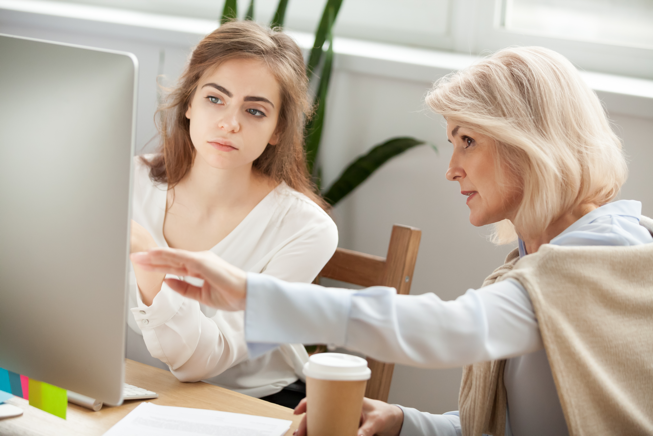 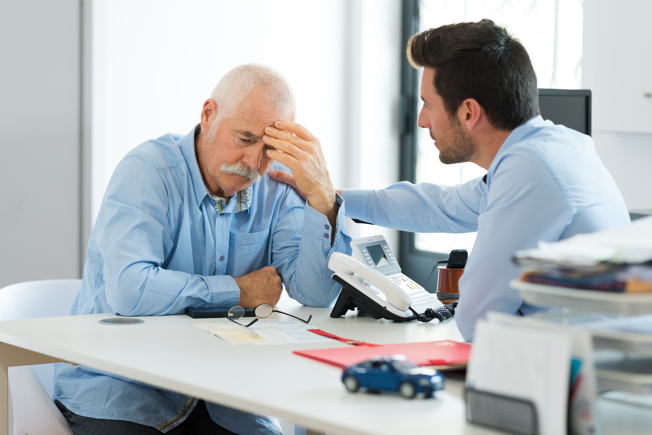 Older workers and technology
Retention patterns
Source: Current Population Survey
Hiring patterns
Source: Current Population Survey
Expected job duration

Discrimination

Staffing practices
Frictions facing older workers
Interindustry differences in age structure
International differences